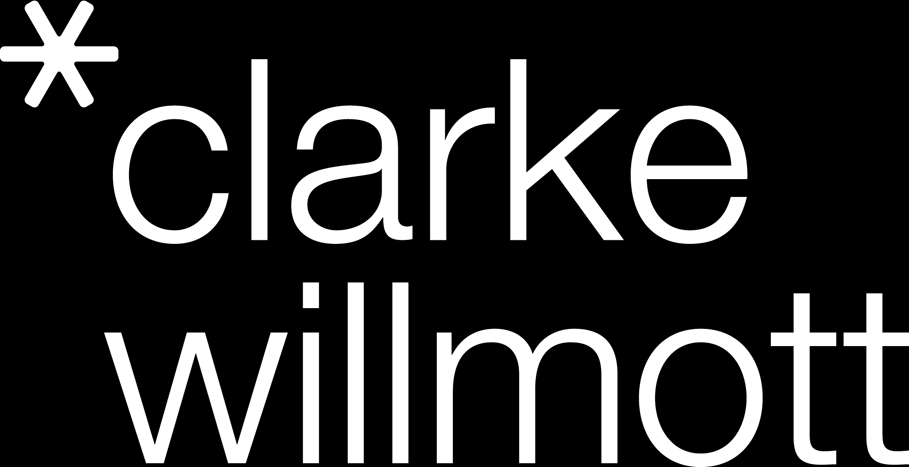 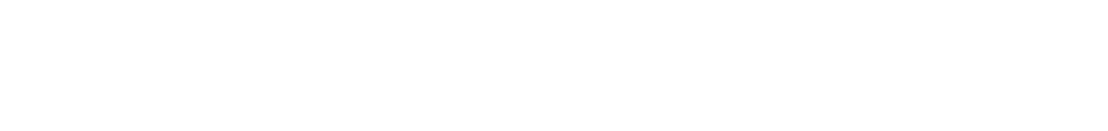 Tips and tricks in using community care law legislation to promote choice
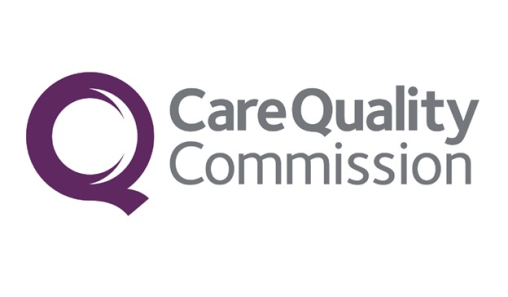 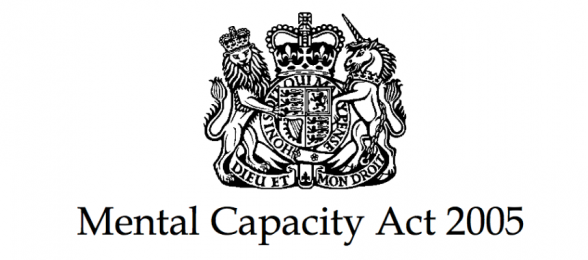 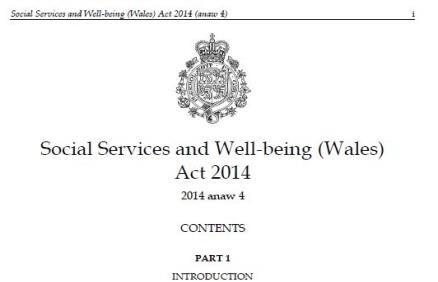 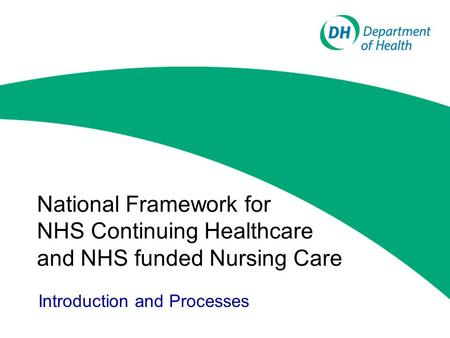 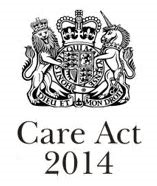 Jess Flanagan
Health & Welfare Court of Protection 
Community Care
Senior Associate
Clarke Willmott LLP 
t:  0345 209 1160e: jess.flanagan@clarkewillmott.com
Rebecca Stickler
Barrister and head of Public Law team
Guildhall Chambers
t: 0117 930 8980 
e: rebecca.stickler@guildhallchambers.co.uk
Introductions
Statutory overview
Care Act 2014 
Regulations
Statutory Guidance 

Social Services and Well-being Act 2014
Regulations….
Codes of Practice and Statutory Guidance 

Mental Capacity Act 2005
Code of Practice 
DOLS Code of Practice

National framework for NHS continuing healthcare and NHS-funded nursing care (October 2018)
Continuing NHS Healthcare The National Framework for Implementation in Wales (June 2014)
Mental Health Act 1983 (as amended) and Code of Practice
Who are we supporting?
What are the challenges?
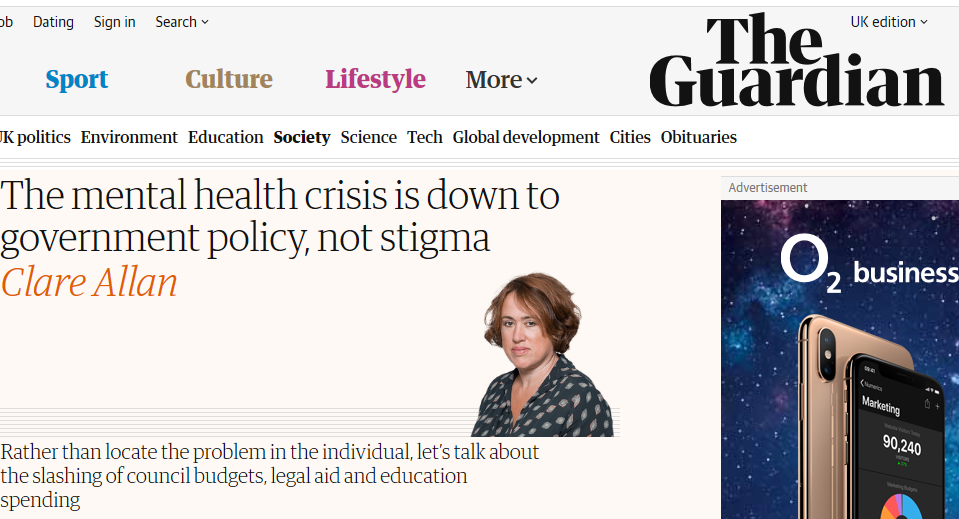 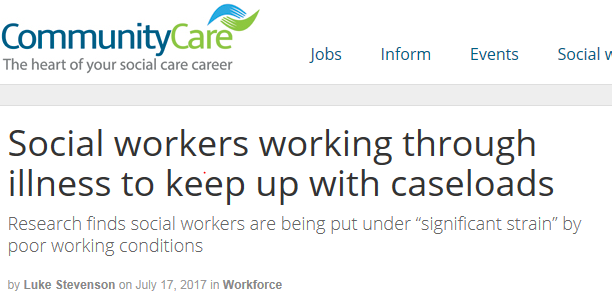 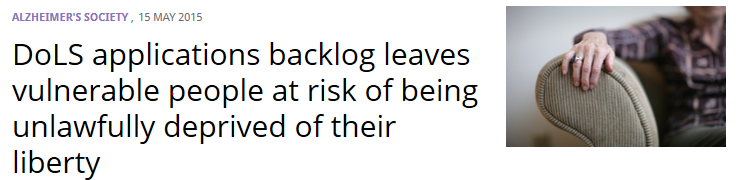 But that cannot be an excuse!
The Law!!!

Duties 

Powers
 
Rights
The law helps us with choice!
Care Act 2014
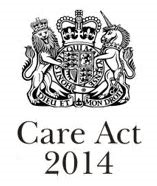 The law helps us with choice!
Social Services and Well Being Act (Wales)  2014
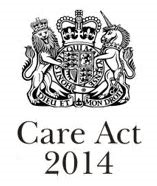 The law helps us with choice!
In summary - 

Promote well-being 
The individual being best placed to judge their own well-being 
Ascertain and have regard to wishes and feelings 
Promote dignity of the individual 
Advocacy 
Choice to refuse assessment and support
Limitations on choice – Care Act 2014
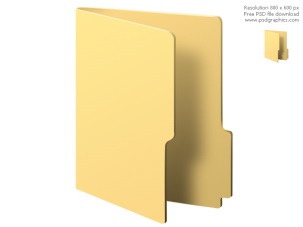 R(Davey) v Oxfordshire CC [2017] EWCA Civ 1308
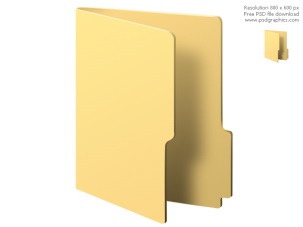 The Queen on the Application of VI v London Borough of Lewisham [2018] EWHC 2180 (Admin)
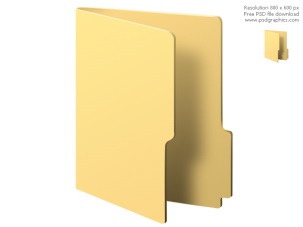 R. (on the application of MG) v Brent LBC [2018] EWHC 1777 (Admin)
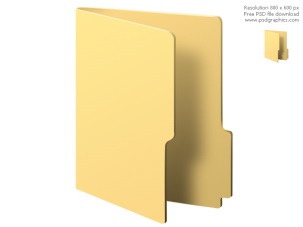 CP v North East Lincolnshire Council [2018] EWHC 220 (Admin)
The law helps us with choice!
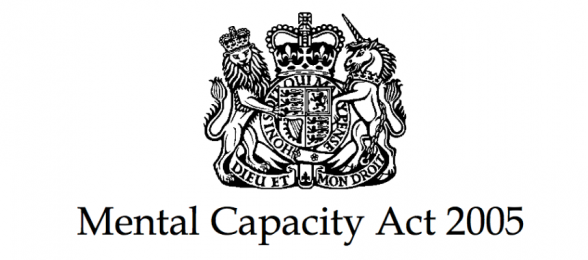 Principles
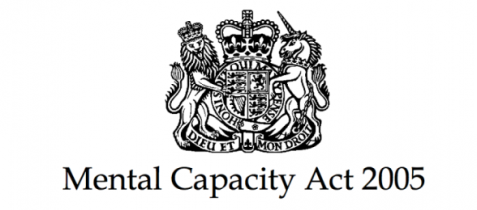 The Principles
Section 1:
(2)A person must be assumed to have capacity unless it is established that he lacks capacity.
(3)A person is not to be treated as unable to make a decision unless all practicable steps to help him to do so have been taken without success.
(4)A person is not to be treated as unable to make a decision merely because he makes an unwise decision.
(5)An act done, or decision made, under this Act for or on behalf of a person who lacks capacity must be done, or made, in his best interests.
(6)Before the act is done, or the decision is made, regard must be had to whether the purpose for which it is needed can be as effectively achieved in a way that is less restrictive of the person's rights and freedom of action.
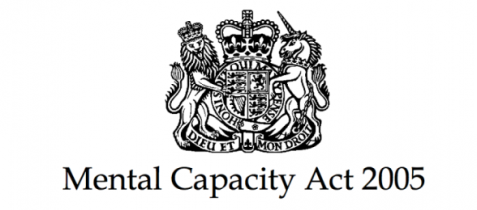 Weight to attach to P’s wishes and feelings – must have regard to:
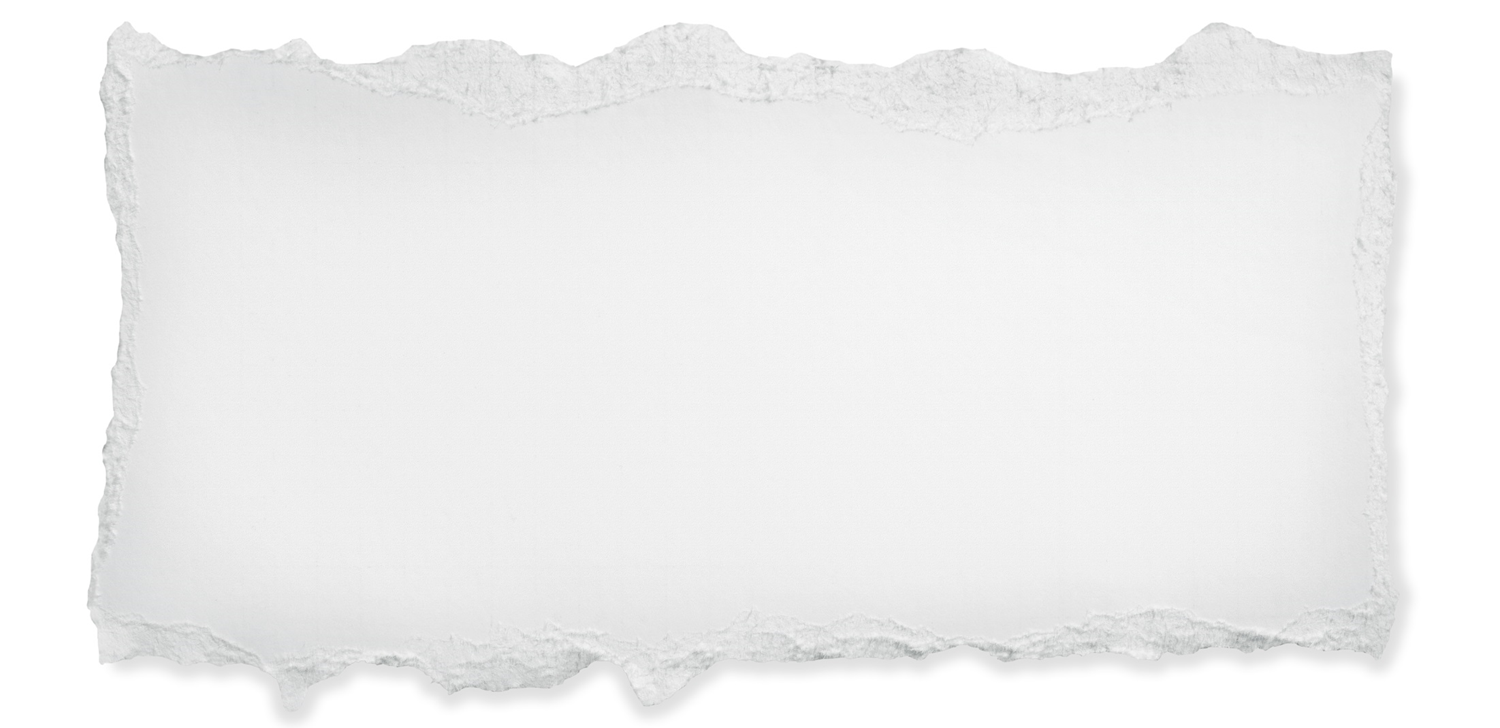 a) the degree of P's incapacity, for the nearer to the borderline the more weight must in principle be attached to P's wishes and feelings: Re MM; Local Authority X v MM (by the Official Solicitor) and KM [2007] EWHC 2003 (Fam), [2009] 1 FLR 443, at para [124];b) the strength and consistency of the views being expressed by P;c) the possible impact on P of knowledge that her wishes and feelings are not being given effect to: see again Re MM; Local Authority X v MM (by the Official Solicitor) and KM [2007] EWHC 2003 (Fam), [2009] 1 FLR 443, at para [124];d) the extent to which P's wishes and feelings are, or are not, rational, sensible, responsible and pragmatically capable of sensible implementation in the particular circumstances; ande) crucially, the extent to which P's wishes and feelings, if given effect to, can properly be accommodated within the court's overall assessment of what is in her best interests.
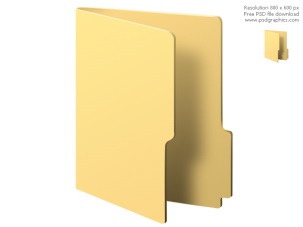 ITW v Z, M & Various Charities [2009] EWHC 2525 (Fam) (per Munby J)
Weight to attach to P’s wishes and feelings – must have regard to:
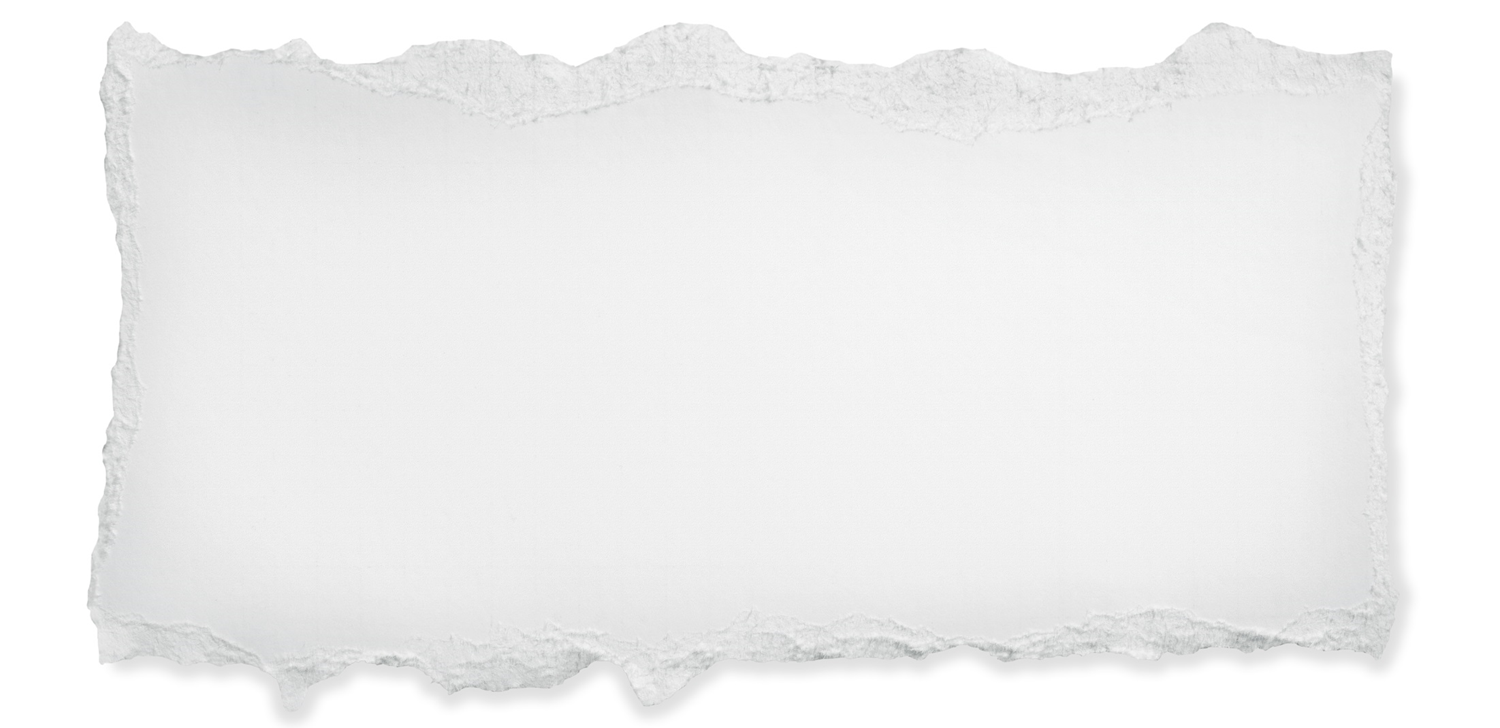 "The purpose of the best interests test is to consider matters from the patient's point of view. That is not to say that his wishes must prevail, any more than those of a fully capable patient must prevail. We cannot always have what we want. Nor will it always be possible to ascertain what an incapable patient's wishes are. Even if it is possible to determine what his views were in the past, they might well have changed in the light of the stresses and strains of his current predicament. In this case, the highest it could be put was, as counsel had agreed, that "It was likely that Mr James would want treatment up to the point where it became hopeless". But in so far as it is possible to ascertain the patient's wishes and feelings, his beliefs and values or the things which were important to him, it is those which should be taken into account because they are a component in making the choice which is right for him as an individual human being".
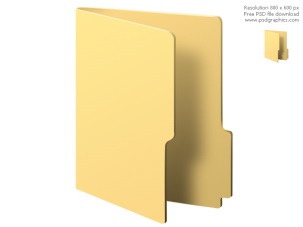 Aintree University Hospitals NHS Foundation Trust v James and others [2013] UKSC 67 (at paragraph [45]):
Wishes feelings, beliefs and values
The issue of wishes and feelings was again carefully considered by Peter Jackson J in Wye Valley NHS Trust v B [2015] EWCOP 60 

The learned judge clearly highlighted that the utmost importance should to be placed on the wishes and feelings of an incapacitous person in circumstances where their beliefs and values are an inextricable part of their personality structure, and that without such consideration, a person would be looked at in the abstract which is as meaningless as speaking of “an unmusical Mozart” (Peter Jackson J, paragraph 13.)
Limitations on choice – Mental Capacity Act 2005
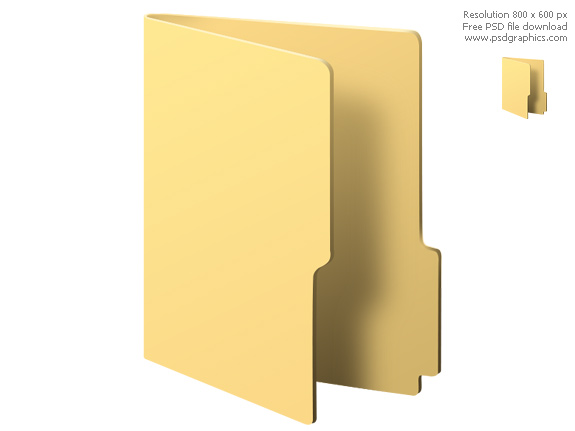 N v ACCG [2017] UKSC 22
Human Rights Act 1998 (s6)
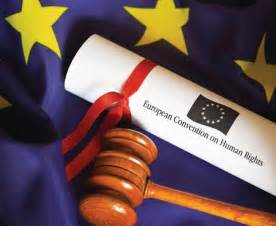 Key tips to keep in mind
Choice of Care – Direct Payments
Care Act 2014: sections 31-33 
Care and Support (Direct Payments) Regulations 2014

SSW(W)A 2014: sections 50-53 
The Care and Support (Direct Payments) (Wales) Regulations 2015

The Conditions…
REMEMBER: DUTY to make direct payments if conditions are met
Choice of Accommodation – social care
Care Act 2014: section 30 
Care and Support and After-care (Choice of Accommodation) Regulations 2014/2670

SSW(W)A 2014: section 57
Care and Support (Choice of Accommodation) (Wales) Regulations 201

The Conditions… 
REMEMBER: Local Authority MUST provide or arrange for the provision of the preferred accommodation if conditions are met
Choice – NHS Continuing Healthcare
National Framework for NHS Continuing Healthcare
Primary Health Need 
Nature, Intensity, Complexity, Unpredictability
Is CHC really better? 
Take choice into account BUT need only meet assessed needs 
No right to top ups
Personal Health Budget in home environment
Co-operation
Part 9 of the SSW(W)A -“co-operation and partnership”
Sections 162 – 165 prescribe specific duties of co-operation between Local Authorities and their “relevant partners” which include “a Local Health Board for an area any part of which falls within the area of the authority”

Mirror provisions in the Care Act 2014 
Sections 6 & 7
Fundamental Standards of Care
In England - Health and Social Care Act 2008 (Regulated Activities) Regulations 2014

In Wales - Regulated Services (Service Providers and Responsible Individuals) (Wales) Regulations 2017/1264

Person-centred care
Dignity and Respect
Consent 
Safety 
Safeguarding from Abuse 
Good governance 
Fit and Proper Staff
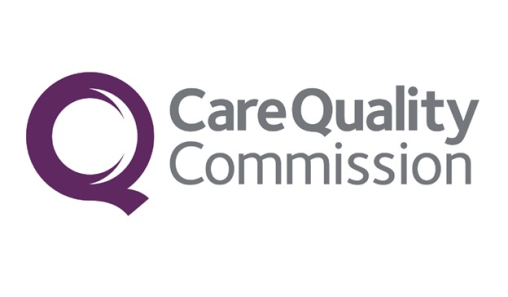 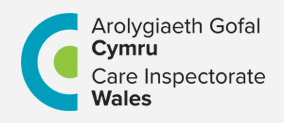 Care Act 2014 – assessments, tips for getting the best assessment
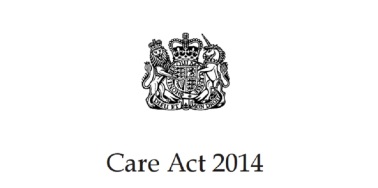 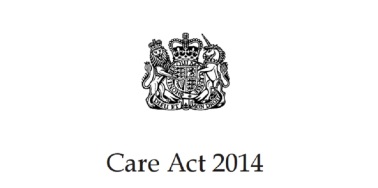 Care Act 2014
Section 9:

(1)Where it appears to a local authority that an adult may have needs for care and support, the authority must assess—
	(a)whether the adult does have needs for care and support, and
	(b)if the adult does, what those needs are.

(3)The duty to carry out a needs assessment applies regardless of the authority's view of—
	(a)the level of the adult's needs for care and support, or
	(b)the level of the adult's financial resources.

(4) A needs assessment must include an assessment of—
	(a)the impact of the adult's needs for care and support on the matters specified in section 1(2),
	(b)the outcomes that the adult wishes to achieve in day-to-day life, and
	(c)whether, and if so to what extent, the provision of care and support could contribute to the 	achievement of those outcomes.

(5) A local authority, in carrying out a needs assessment, must involve—
	(a)the adult,
	(b)any carer that the adult has, and
	(c)any person whom the adult asks the authority to involve or, where the adult lacks capacity 	to ask the authority to do that, any person who appears to the authority to be interested in the 	adult's welfare.

(6)When carrying out a needs assessment, a local authority must also consider—
	(a)whether, and if so to what extent, matters other than the provision of care and support could 	contribute to the achievement of the outcomes that the adult wishes to achieve in day-to-day life
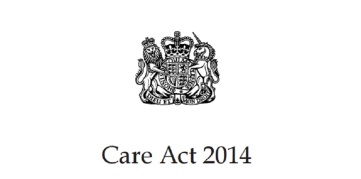 Eligibility
Section 13:
(1) – (4) set out the duty of the LA to meet needs that meet the eligibility criteria 
(5) if no needs meet the eligibility criteria the LA must give written advice and information to the adult as to how s/he might meet those needs and prevent or delay the development of those needs.
Eligibility criteria are set out in regulations and replace FACS 2002
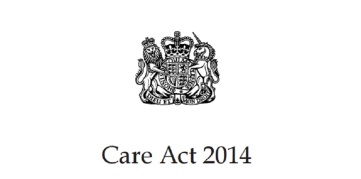 Care and Support (eligibility criteria) Regulations 2015
2.—(1) An adult’s needs meet the eligibility criteria if— 
(a)the adult’s needs arise from or are related to a physical or mental impairment or illness;
(b)as a result of the adult’s needs the adult is unable to achieve two or more of the outcomes specified in paragraph (2); and
(c)as a consequence there is, or is likely to be, a significant impact on the adult’s well-being.
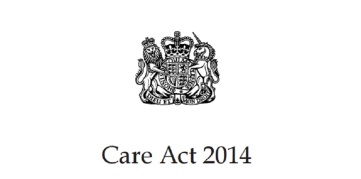 Care and Support (eligibility criteria) Regulations 2015
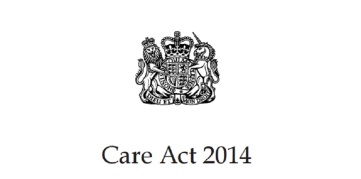 Care and Support (eligibility criteria) Regulations 2015
(3) …an adult is to be regarded as being unable to achieve an outcome if the adult— 
(a)is unable to achieve it without assistance;
(b)is able to achieve it without assistance but doing so causes the adult significant pain, distress or anxiety;
(c)is able to achieve it without assistance but doing so endangers or is likely to endanger the health or safety of the adult, or of others; or
(d)is able to achieve it without assistance but takes significantly longer than would normally be expected.
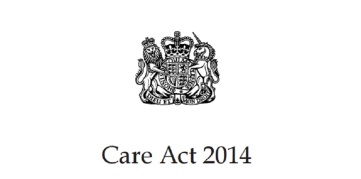 Care and Support Plans
Section 24:

(1)Where a local authority is required to meet needs under section 18 or 20(1), or decides to do so under section 19(1) or (2) or 20(6), it must—
(a)prepare a care and support plan or a support plan for the adult concerned,
(b)tell the adult which (if any) of the needs that it is going to meet may be met by direct payments, and
(c)help the adult with deciding how to have the needs met.


Section 25:

(1)A care and support plan or, in the case of a carer, a support plan is a document prepared by a local authority which—
(a)specifies the needs identified by the needs assessment or carer's assessment,
(b)specifies whether, and if so to what extent, the needs meet the eligibility criteria,
(c)specifies the needs that the local authority is going to meet and how it is going to meet them,
(d)specifies to which of the matters referred to in section 9(4) the provision of care and support could be relevant or to which of the matters referred to in section 10(5) and (6) the provision of support could be relevant,
(e)includes the personal budget for the adult concerned (see section 26), and
(f)includes advice and information about—
(i)what can be done to meet or reduce the needs in question;
(ii)what can be done to prevent or delay the development of needs for care and support or of needs for support in the future.
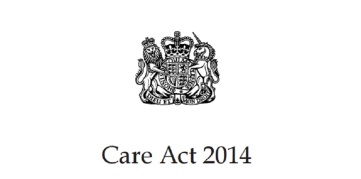 Care and Support Statutory Guidance
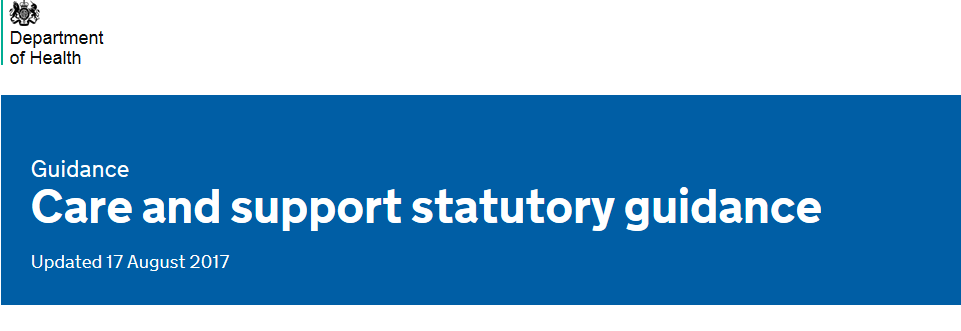 Not all doom and gloom as cases frequently settle without going to court….
When to call a lawyer!
Local resolution before assessment / support plan signed off 
Could have phone discussion for initial advice and guidance and copy solicitor in to correspondence 

Complaints procedures 
If it is particularly complex 
Legal Help funding is available 

Ombudsman 
Again, if it is particularly complex
Legal Help funding is available 
Not sure of how helpful the LGO is being at the moment 

Letter before claim – successful cases are unreported!

Judicial Review
Legal Aid is available but the funding structure makes it high risk legal action